ТИЖДЕНЬ БІОЛОГІЇ 2022-2023
Відповідальна за проведення:
Вчитель біології  I категорії
Шинкаренко Л.О.
День перший 26.09.22
Відкриття фотовиставки  “Україно моя, моя рідна земля”
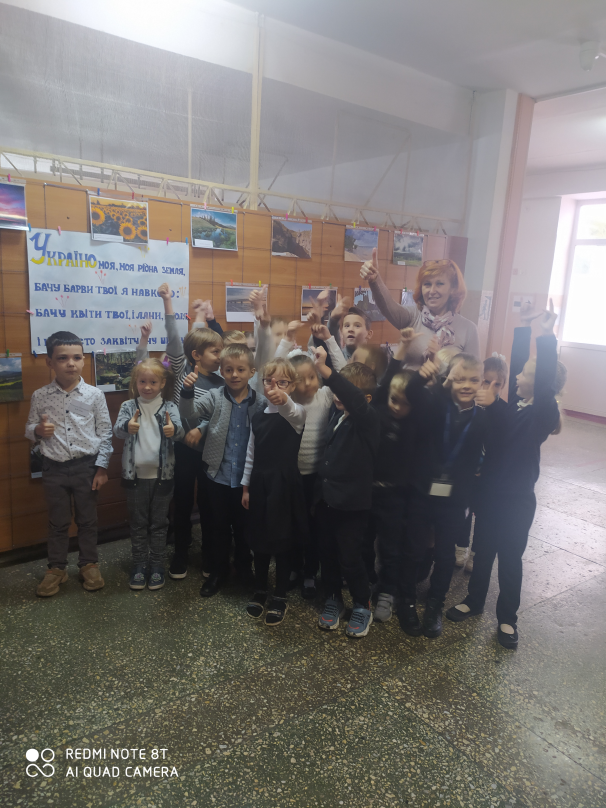 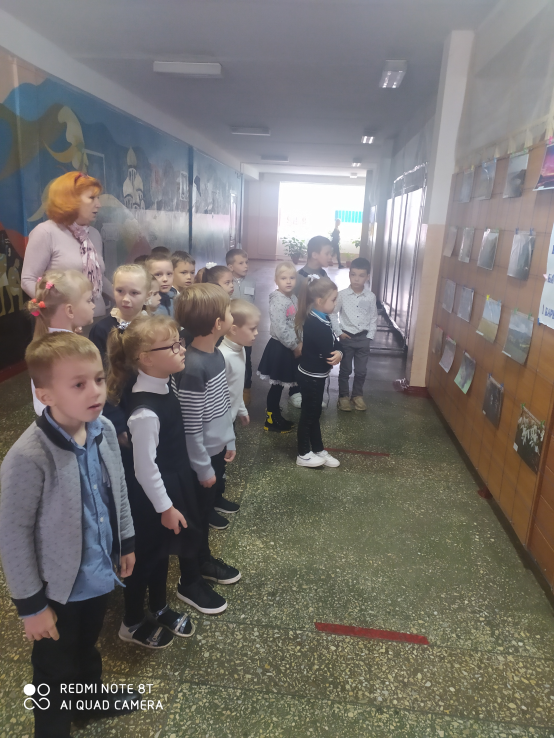 26.09.22
Виставка книжок природоохоронної серії     “Книга допоможе тобі не ображати природу” та презентація виставки учням 1-х класів
День другий 27.09.22
Відкритий урок-подорож
“Будова клітини рослин” в
 6-А класі
27.09.22
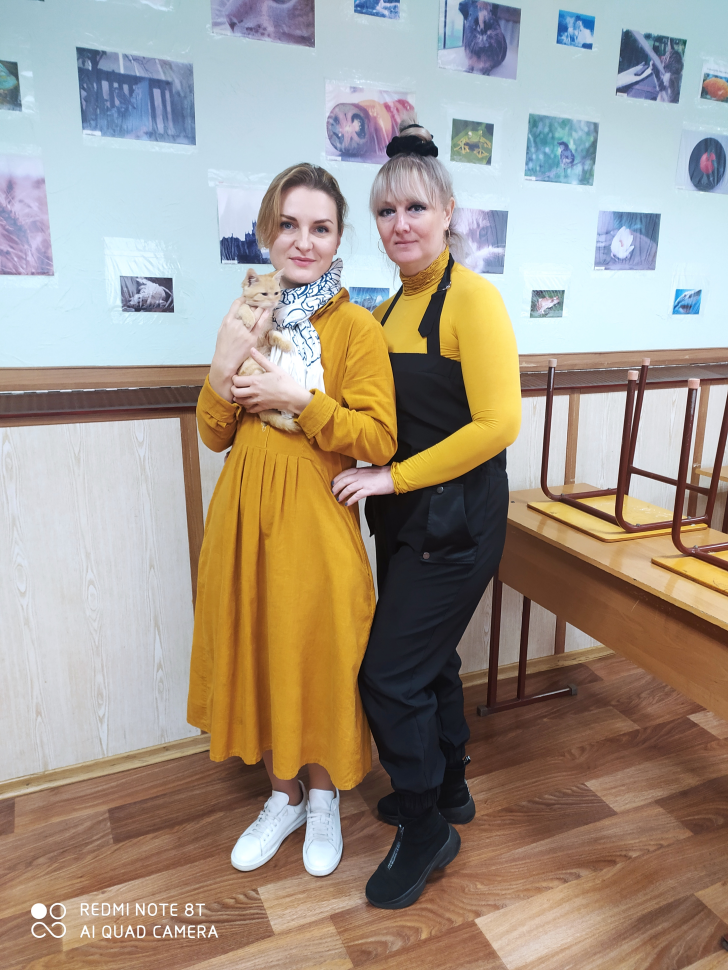 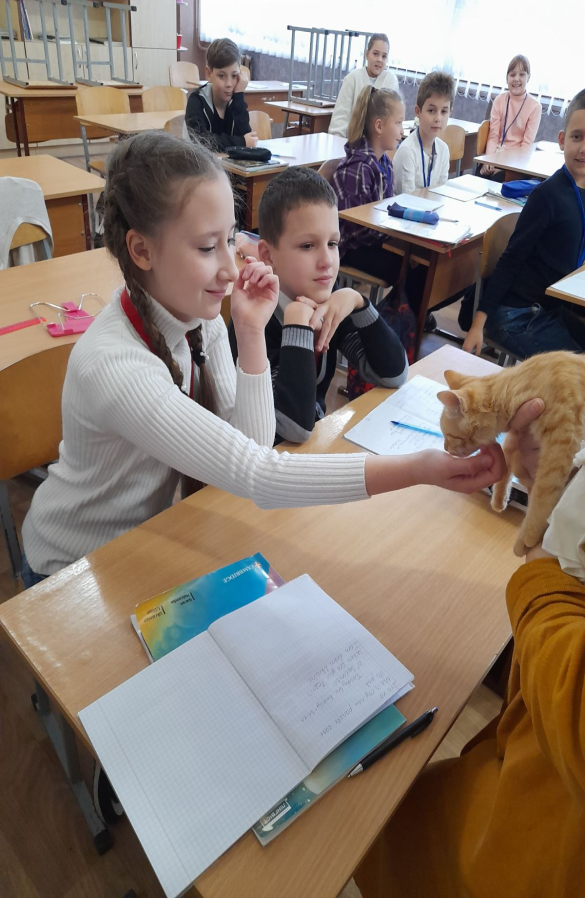 Візит засновниці благодійного 
Фонду ДоброКіт Тябут Яни 
разом з вихованицею Шері
День третій 28.09.22
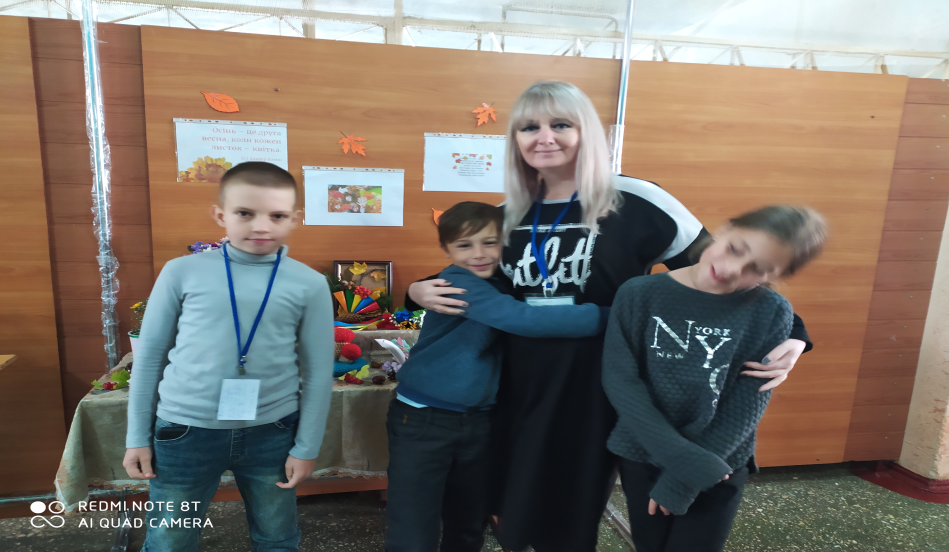 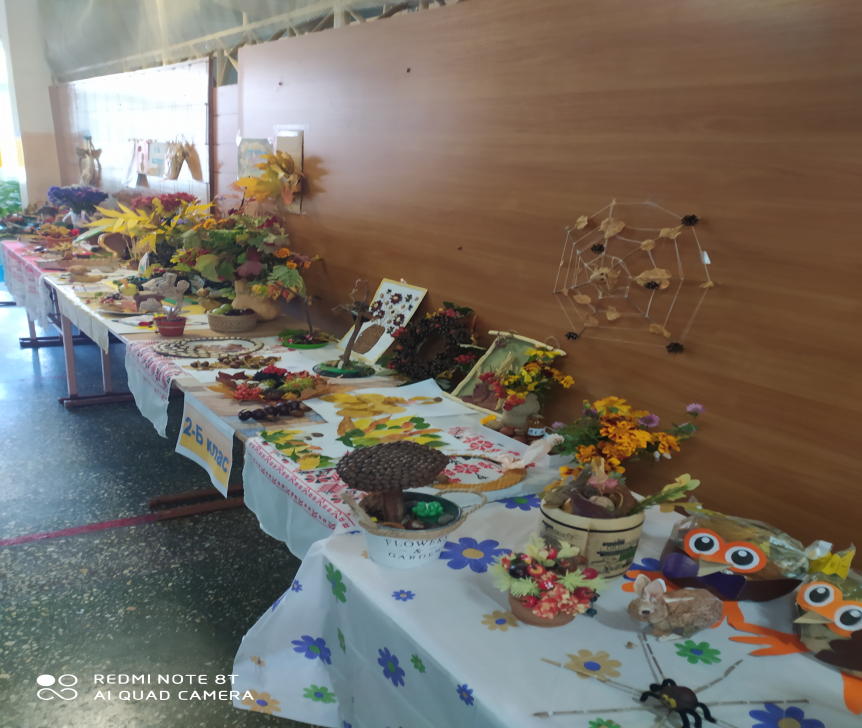 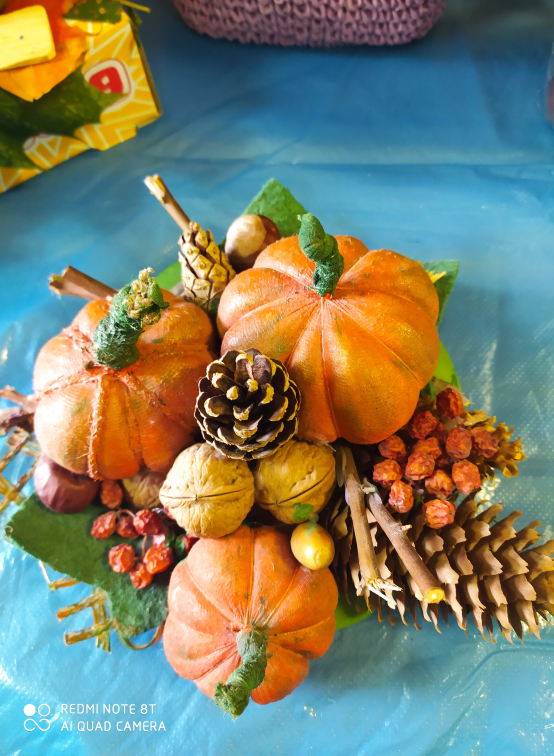 Виставка поробок з природного матеріалу “ Барви осені”
28.09.22
Лекція “Гігієна тіла. Як правильно харчуватися” для 5 класів
Вікторина  “Природа-наш спільний дім” для 7-Б класу
День четвертий 29.09.22
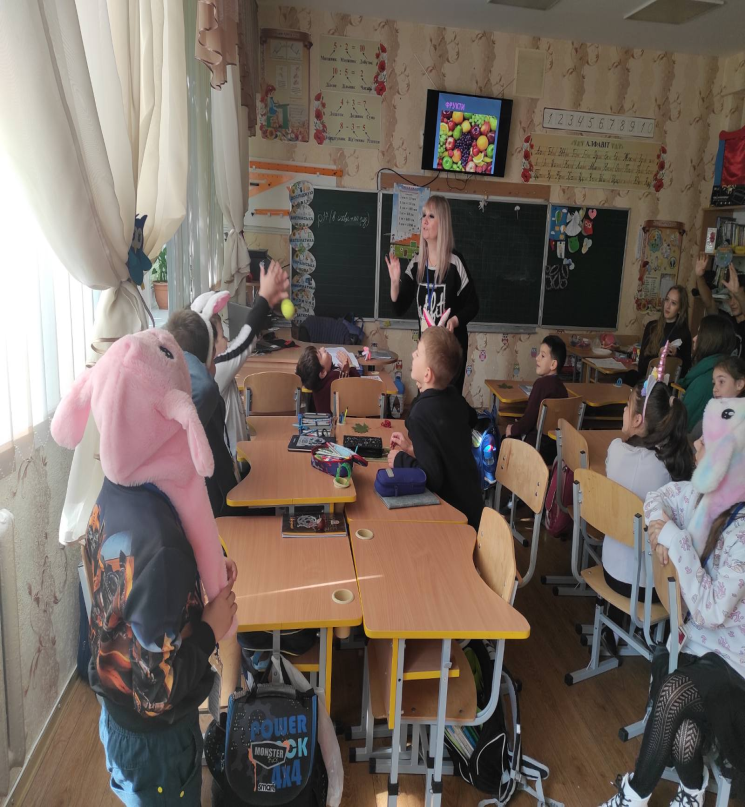 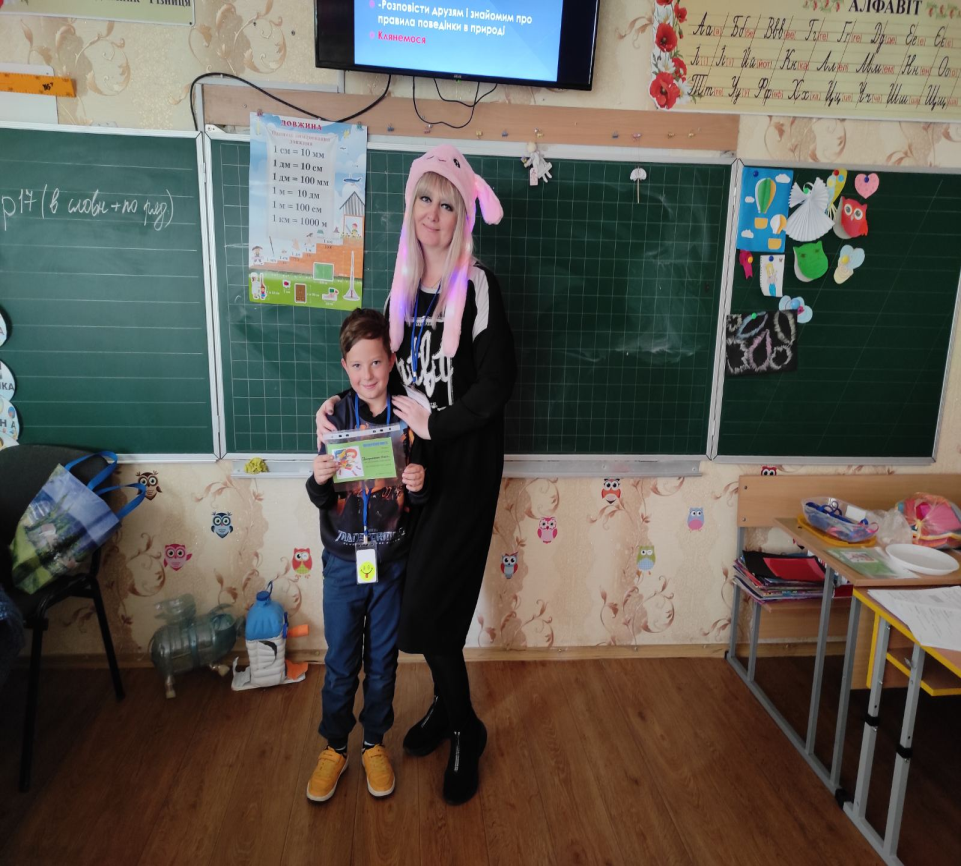 Посвячення в юннати  “Люби  і знай свій рідний край”
учнів 3-Б класу за участю учнів 11-А класу
29.09.22
Диспут для 11-А
на тему:
“Мої кроки для збереження екології рідного краю”
День п”ятий 01.10.22
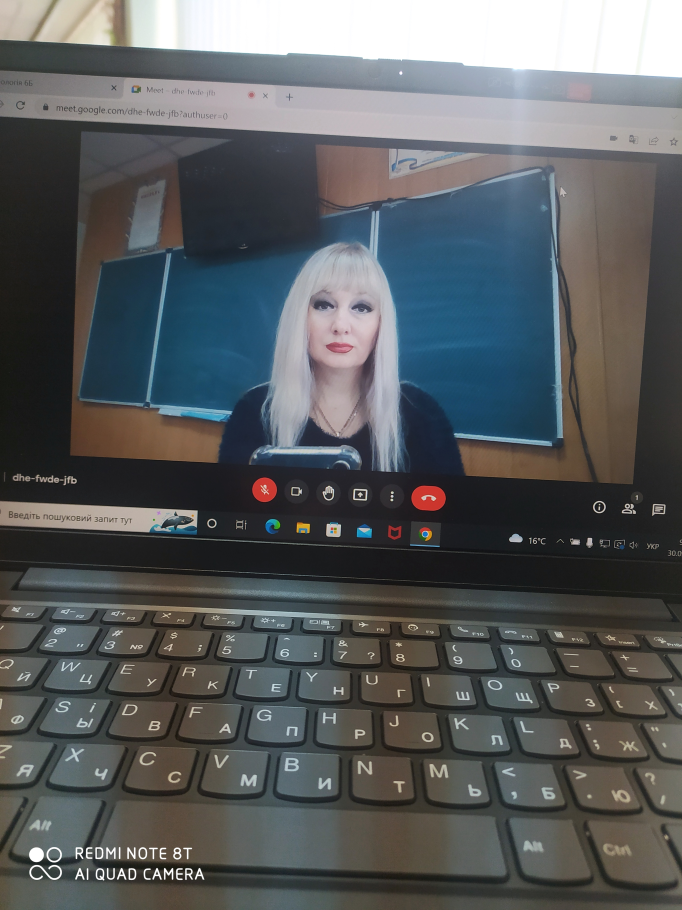 2-А клас
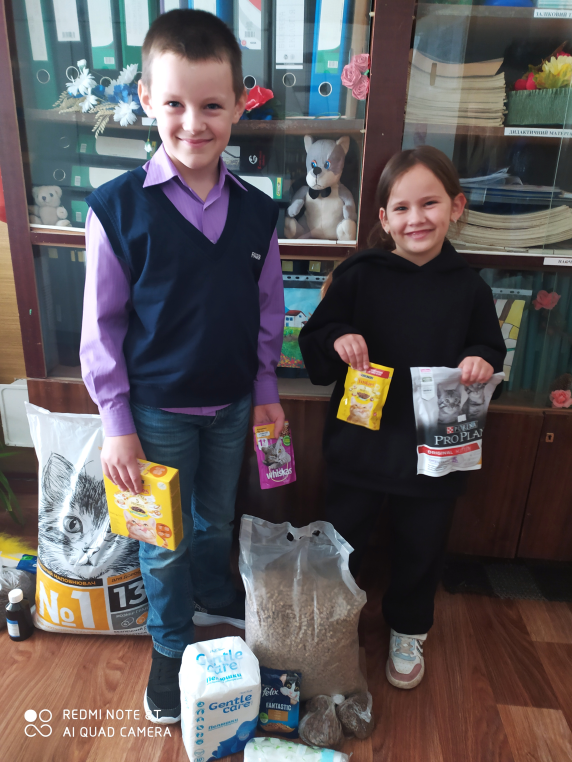 1-Б клас
Підбиття підсумків тижня біології
ДЯКУЮ ВСІМ ЗА ДОПОМОГУ,АКТИВНУ УЧАСТЬ, ТЕРПІННЯ І ПІДТРИМКУ!